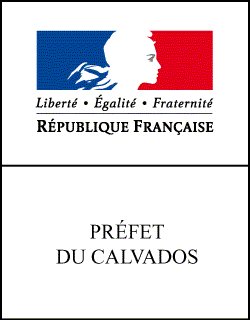 Point CAP’Sport
19/11/2020
SERVICE CIVIQUE
Agrément  2013 / 2015 :  
Initialement 6 jeunes sur 10 mois par an 
 2013 = 2 jeunes sur 6 mois + 4 jeunes sur 10 mois
2014 = 3 jeunes sur 6 mois + 6 jeunes sur 10 mois
2015 = 1 jeune sur 6 mois + 1 jeune sur 8 mois + 1 jeunes sur 10 mois + 1 jeune sur 12 mois
6 avenants / Au total 19 contrats
Agrément  2018 / 2021 :  
Initialement 22 jeunes sur 10 mois par an 
A priori pas d’avenant / Au total 72 contrats
Soit en argent public :
Aux jeunes 473,04€ par jeune par mois soit 
104 068€ par an
A la structure = 107,57€ par jeune par mois soit 23 665€ par an
Sur la durée d’un agrément cela représente :
312 204€ versés aux jeunes
70 996€ transmis à la structure et totalement reversés aux jeunes (+ formations –BAFA/CQP ALS – dotation équipements – tutorat et accompagnements,…)
Agrément  2015 / 2018 :  
Initialement 16 jeunes sur 10 mois par an 
2015 = 6 jeunes sur 9 mois + 8 de 10 mois
2016 = 6 jeunes sur 9 mois + 9 de 10 mois
2017 = 19 jeunes sur 10 mois 
3 avenants / Au total 50 contrats
SERVICE CIVIQUE
Evolution des missions : 

1er  agrément : 
	Assistant d’intervention dans la réussite éducative
	Assistant d’animation auprès du centre de loisirs et des dispositifs CAP

2ème  agrément : 	
	Assistant en réussite éducative
	Assistant en médiation socio-sportif
	Assistant en réussite éducative et sportive

3ème  agrément : 	
	Assistant en médiation par le sport
	Assistant en animation santé et handicap
	Assistant en réussite éducative	
	Assistant en animation sportive
	Assistant en animation et communication
CNDS  / ANS
Mathieu Chaufray : emploi CNDS de 2014 à 2017 –  départ remplacé par Pierre Belaud – en poste sur « l’Education par le Sport » et le champ du Handicap (BPJEPS en formation CS AIPSH)
Boris Grieux : emploi CNDS de 2015 à 2018 / départ en 2019 –  départ remplacé par Justine Daullé - poste CDI – en charge du pôle Insertion
Clémence Le Roux : emploi CNDS de 2018 à 2021 - en poste CDI – en charge de la section « Handicap & Autisme » au sein du pôle Santé
Marion Bissey et Romain Lepage : emploi CNDS  de 2019 à 2020 – en poste CDI – en charge du pôle Santé & du développement des APS sur le temps de l’enfant.
Apprentissage  (6 APT )
En 2019 :

Soutenus :
Julien BATAILLE / Contrat de 24 mois / Aide de 6000€ 
Tanguy SALAUN / Contrat de 24 mois / Aide de 6000€

Non soutenus :
Alizée LEBIGRE / Contrat de 24 mois
Naomi FRANCIUS / Contrat de 24 mois
Logan GAUCHE / Contrat de 24 mois
Kenny CHAMPY / Contrat de 16 mois
n.b 1: CAP’Sport accompagne parallèlement  aussi 5 BPJEPS LTP en Contrat d’Apprentissage
n.b 2 : 90% des Contrat d’Apprentissage engagés (APT & LTP) sont des jeunes ayant fait un SCV à CAP’Sport 

En 2018 :
Arthur LABBE / Contrat de 21 mois / Aide de 6000€
Margaux DUFOUR / Contrat de 13 mois / Aide de 3378€

En 2017 : 
Matthieu DESDOITS / Contrat de 16 mois / Aide de 3378€
Adultes-relais
2 conventions en cours :

Médiateur « insertion et emploi » : Philippe PASQUIER depuis juillet 2020 / CDI.
Médiateur « éducation, prévention, insertion » : William PARMENT depuis août 2020 / CDI.

Aide de 19 875 € par an et par poste, soit 39 750 €.
Actions politique de la ville
Contrat de ville 2020 : 13 090 €

Mix'cité, pass'sport de rue : 2 650 €
Pass'Sport de Champions : 2 440 €
OCAPI : un seul CAP…Réussir : 8 000 €


Crédits exceptionnels 2020 : 9 500 €

Quartiers d'été : 2 500 €
Quartiers d'automne : 7 000 €